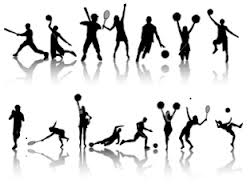 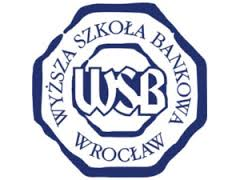 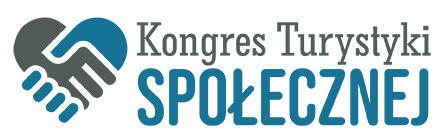 Trendy w rozwoju aktywności turystycznej seniorów w XXI wieku
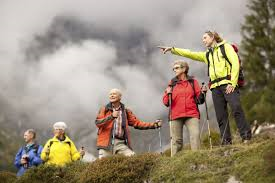 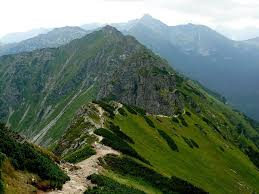 Dr inż. Julita Markiewicz-Patkowska
Wyższa Szkoła Bankowa we Wrocławiu
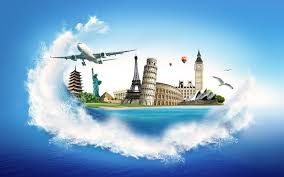 Jelenia Góra 2021
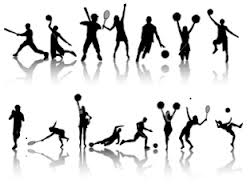 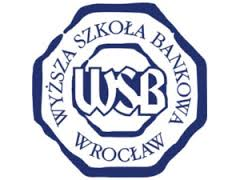 FAKTY:
W 2020 r. 20,6% ludności UE miało 65 lat lub więcej. 

Wśród państw członkowskich UE najwyższy udział osób starszych w ogólnej liczbie ludności w 2020 r. odnotowano we Włoszech (23,2%), następnie w Grecji i Finlandii (po 22,3%), Portugalii (22,1%), Niemczech (21,8%) i Bułgarii (21,6%). Najmniej seniorów w ogóle populacji było natomiast w Irlandii (14,4%) i Luksemburgu (14,5%).

W 2018 r. (GUS 2019) populacja osób po 60 r. życia w Polsce  wyniosła 9,39 mln (24,5% populacji kraju), a powyżej 65 - 6,6 mln (17,2%).
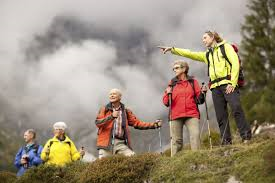 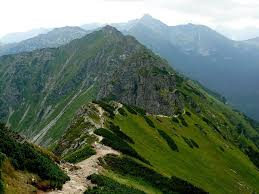 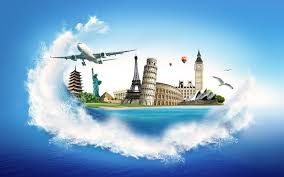 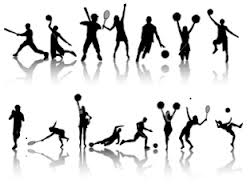 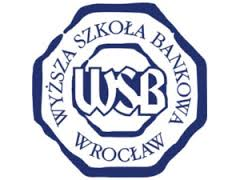 FAKTY:
Polacy są drugim po Finach, najszybciej starzejącym się społeczeństwem w UE.

Polska starzeje się w szybkim tempie, jednak ciągle ma stosunkowo młode społeczeństwo. W 2020 roku osoby mające 65 lat i więcej stanowiły 18,2% polskiej populacji (średnia dla UE - 20,6%).

W 2011 roku osoby mające 65 lat i więcej stanowiły w Polsce 13,6% populacji, a w 2020 r. -  18,2% (wzrost znacznie szybszy niż średnia w UE ).
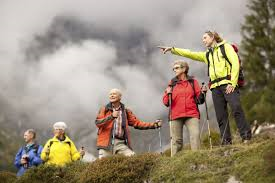 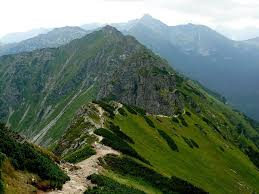 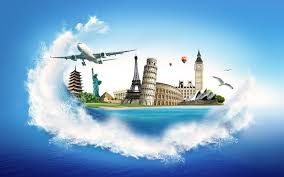 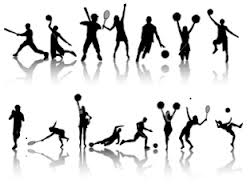 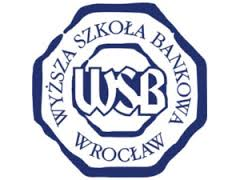 FAKTY:
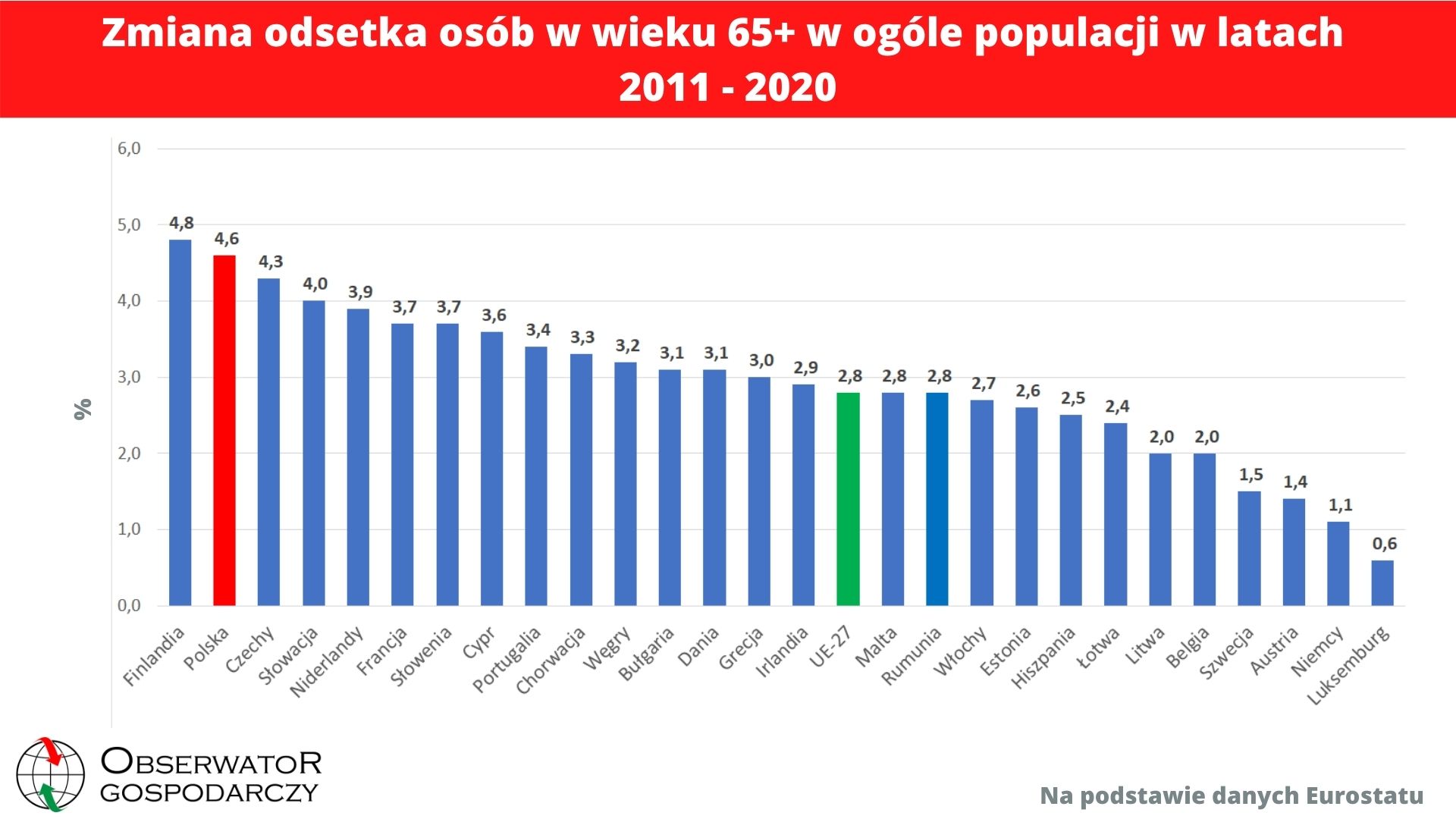 FAKTY:
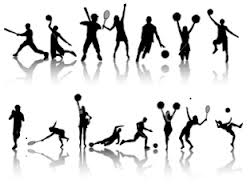 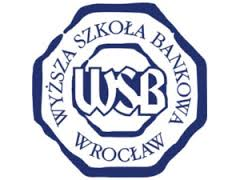 MATERIAŁY I METODY
Dane statystyczne dotyczące turystyki wyjazdowej emerytów i rencistów uzyskano z badań ankietowych pt. „Turystyka i rekreacja w gospodarstwach domowych” (GUS, 2001, 2005, 2009, 2013, 2015, 2019). 

Dane dotyczące sytuacji materialnej seniorów zaczerpnięto z raportów „Budżety gospodarstw domowych” za lata 2013 -2019 (GUS). Rzeczywista liczba badanych gospodarstw domowych wyniosła 37 181. 

Dane Komisji Europejskiej z lat 2014 - 2019.
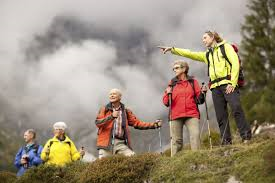 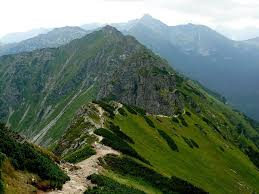 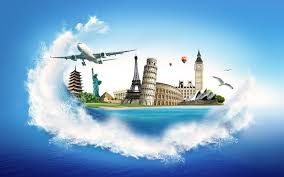 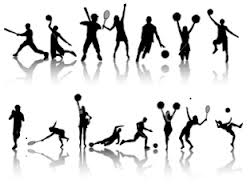 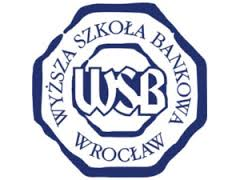 FAKTY:
Tab.1. Ocena sytuacji materialnej przez gospodarstwo 
domowe emerytów i rencistów (w %)
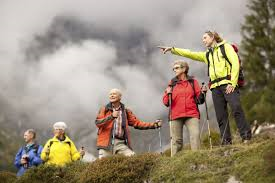 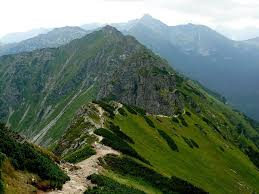 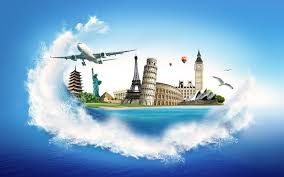 Źródło: Opracowanie własne na podstawie danych GUS (lub Źródło: Opracowanie własne na podstawie http://stat.gov.pl/)
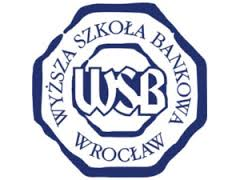 Tabela 2. Średnie przychody emerytalne w UE w Euro (2014 – 2019)
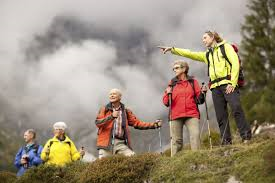 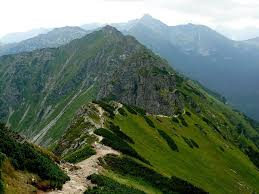 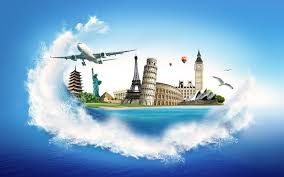 Źródło: Opracowanie własne na podstawie Eurostat
TURYSTYKA SENIORALNA
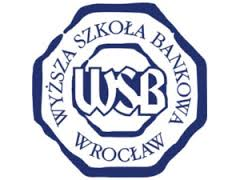 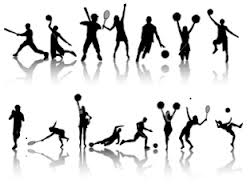 Tabela 3. Udział noclegów os. 65+ mieszkających w krajach Unii Europejskiej we wszystkich 
noclegach turystycznych (2014 – 2019)
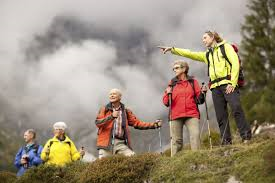 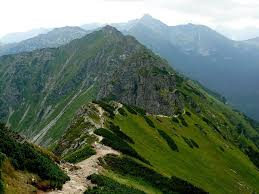 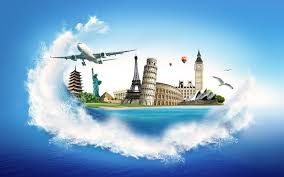 Źródło: Opracowanie własne na podstawie Eurostat
Tabela 4. Wydatki turystyczne mieszkańców w wieku 65 lat i więcej według krajów Unii Europejskiej w (2014 – 2019)
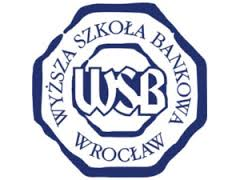 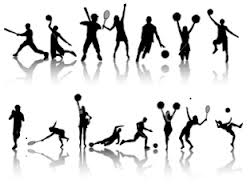 Źródło: Opracowanie własne na podstawie Eurostat
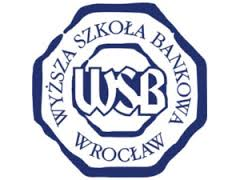 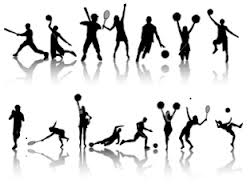 Rys. 1. Ulubiony sposób spędzania czasu wolnego przeznaczonego na wypoczynek wśród seniorów w 2001, 2005, 2009, 2013 r. (%)
Opracowanie własne na podstawie stat.gov.pl Turystyka i wypoczynek 2014
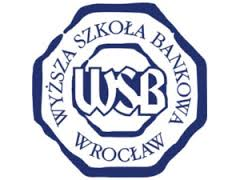 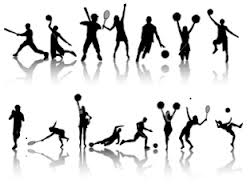 Tab.5. Krótkookresowe podróże krajowe zrealizowane w gospodarstwach domowych według celu podróży (%)
Źródło: Opracowanie własne na podstawie danych GUS
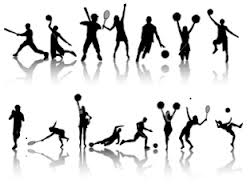 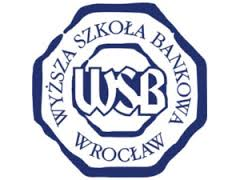 WNIOSKI:
Ze względu na status materialny polskich seniorów najważniejszym miejscem zamieszkania w czasie krótkookresowych podróży krajowych jest mieszkanie u rodziny. 
Seniorzy najczęściej wyjeżdżają w miesiącach letnich od maja do sierpnia (powyżej 12% w każdym miesiącu) w kwietniu i wrześniu wyjeżdża około 10 % emerytów. Miesiące wiosenne, jesienne i zimowe nie są zbyt atrakcyjne dla seniorów za wyjątkiem grudnia kiedy to odbywają podróże świąteczne do rodziny.
Ze względu na stan zdrowia seniorzy podróże odbywają na niewielkie odległości. 76% wyjeżdżało na odległość do 200 km, przy czym 34% tylko do 50 km. Powyżej 500 km udawało się tylko 4,5%. Wyjeżdżający seniorzy w 90% nie korzystali z rezerwacji, a ich wyjazd był samodzielny. Samodzielnie u usługodawcy zarezerwowało wypoczynek 5% seniorów, a z organizacji skorzystało około 4%.
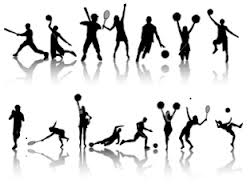 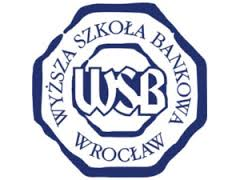 WNIOSKI :
Polscy seniorzy w czasie swoich podróży wybierali najczęściej własny samochód (63%), a autobusem i koleją i autokarem podróżowało 33% osób starszych. Wynika to z komfortu podróży jak musi być zapewniony osobom starszym. 

Emeryci na cel podróży w większości wybierali miasto. Aż dla 38% było to najważniejsze miejsce wypoczynku. Wynika to z faktu, iż najczęściej osoby starsze wyjeżdżają do rodziny, która mieszka w mieście i u nich również zatrzymują się na noc. Prawie 30% seniorów wypoczywa na wsi, a morze i góry wybiera 33%.
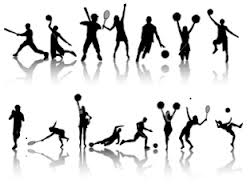 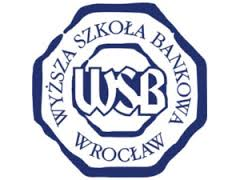 WNIOSKI:
Ważne jest, aby seniorzy nie wycofywali się z aktywnego życia, ale rozwijali nowe formy aktywności. 

Turystyka senioralna jest formą aktywności dla osób w określonym wieku, które ponoszą związane z wiekiem konsekwencje. W tej grupie występują ograniczenia nie tylko zdrowotne, ale i finansowe. Większość osób starszych nie jest już aktywna zawodowo, korzystając jedynie z emerytury. Swój wolny czas, powinni móc jednak wykorzystać na realizację celów hobbystycznych oraz realizację pasji poznawczych – edukacja przez turystykę. 
 
Odpowiedni poziom wiedzy wpływa na zrozumienie potrzeby podróżowania. 

Turystyka wspiera rozwój człowieka i edukację w wielu obszarach – od zwiększonej świadomości potrzeby dbania o własny dobrostan, przez potrzebę rekreacji, po klasyczną formę funkcji edukacyjnej, jak w przypadku realizacji funkcji poznawczych.
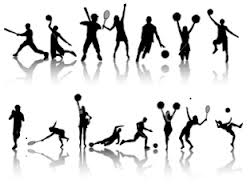 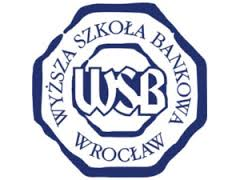 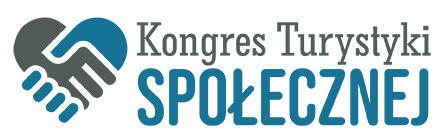 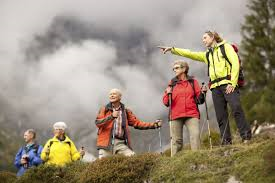 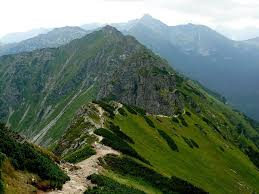 DZIĘKUJĘ ZA UWAGĘ !
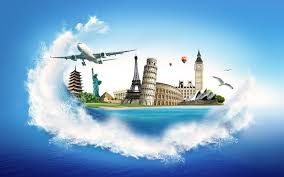